[Speaker Notes: 必须制定一个循序渐进的综合计划，保障粮食安全和稳定供应，维护全民利益，适应蒙古的气候条件、地理位置和资源禀赋。如此一来，通过借鉴多国经验，在综合电子管理系统的基础上，正确、智能、全面地组织国家监管，将更加有效。]
可持续粮食供应和粮食安全保障系统及解决方案
副部长S.Narantsogt
2022.06.13
[Speaker Notes: 农业物流、供应中心、制造和集群发展“粮食安全”国家实施计划]
目录
经济形势和问题

粮食生产现状、地域特征、资源禀赋

粮食生产集群和供应链建设的国际经验
1.经济形势和问题
经济形势和问题
实体部门
经济形势
增长放缓、通货膨胀增加及就业机会减少（滞胀）
经济增长放缓。
劳动力参与率下降。
通货膨胀率上升。
劳动力
进口商品
国内商品和服务
劳动力参与率
年度通货膨胀
按月计算
季节性
季节性
- 经济增长速率从 2017-2019 年的平均6.3%放缓至 2020年的 -4.6% 和 2021年的1.4%
- 虽然2021年开始复苏，但增长仍慢于预期。
受新冠疫情影响，劳动力参与率从2017-2019年的平均61%下降到55-58%。
疫前进口商品的通胀率约为总通胀率的30%，但 2022 年第一季达到了 56%。
资料来源：MED估算，（国家统计局的统计资料）。
经济形势和问题
限制通货膨胀的政策将防止贫困。
经济形势
危机的特点
人口结构，(按支出算)
在2022年第一季度
2021 / 2022
2016
迫切需求
经济增长 ↓，通货膨胀 ↓
致贫风险低
致贫风险高
贫穷
-3.8%
0.9%
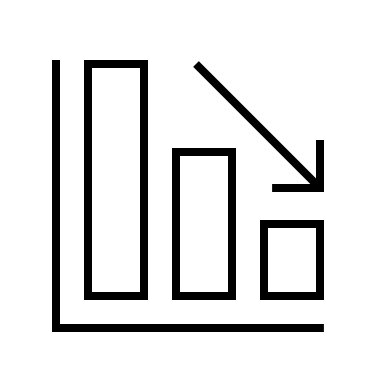 国内生产总值增长，2022年第一季度
国内生产总值增长，2016年第三季度
14.4%
-0.2%
2021年10月
2022年4约，通货膨胀
1%60-6
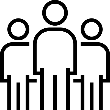 55-58%
劳动力参与率
劳动力参与率
全球能源和石油危机正在推高通货膨胀并削弱购买能力。为满足人口对于粮食的迫切需求，成本将增加5万图格里克，25.02万人也因此将面临风险。

当食品组的通货膨胀率上升 10% 时，面临风险的25.02 万人中将有 3.47 万人难以通过购买满足自身基本的粮食需求。
20%
30%
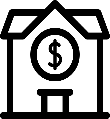 养老金、津贴、福利占家庭收入的比例
养老金、津贴、福利占家庭收入的比例
12亿美元
31亿美元
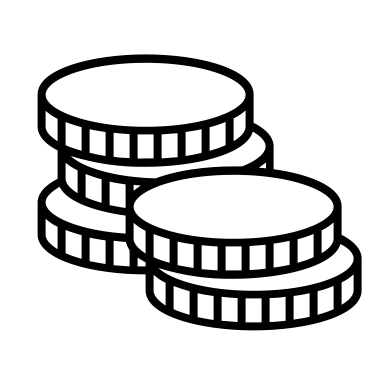 官方外汇储备
官方外汇储备，2022年5月
资料来源： MED估算，（海关税务金融信息技术中心数字数据）
备注：采用抽样方法从e-barimt系统中登记的支出数据中得出的估计值
经济形势和问题
经济政策和措施
限制通货膨胀
价格暴涨
限制价格暴涨是限制通货膨胀和防止贫困的关键。
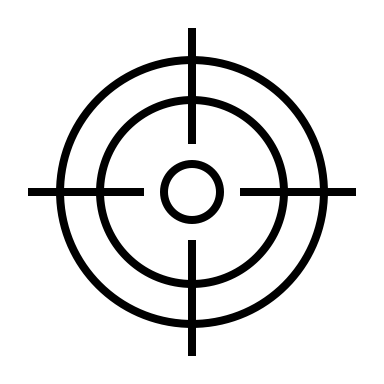 进口商品的边境价格与市场价格差距过大。
大米
番茄
洋葱
苹果
植物油
3.7
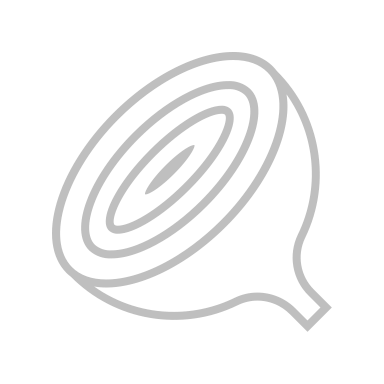 2.1
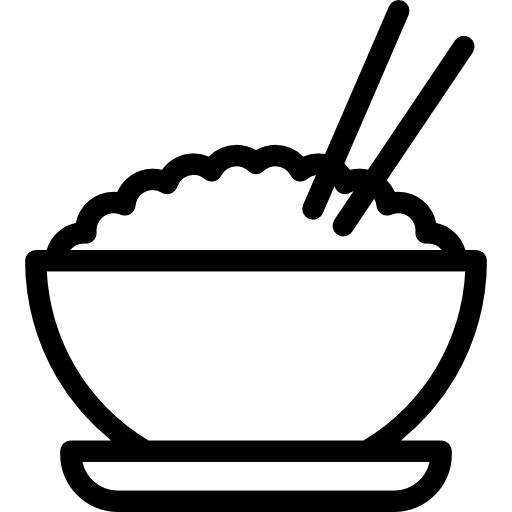 3.1
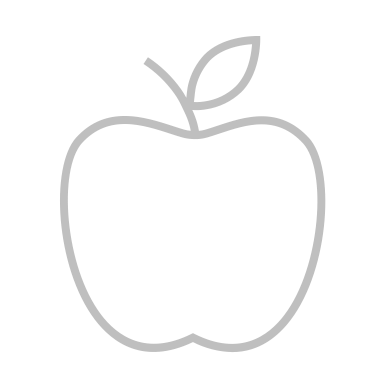 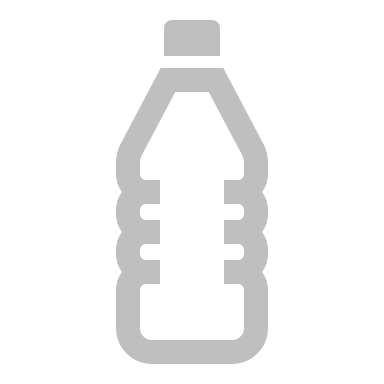 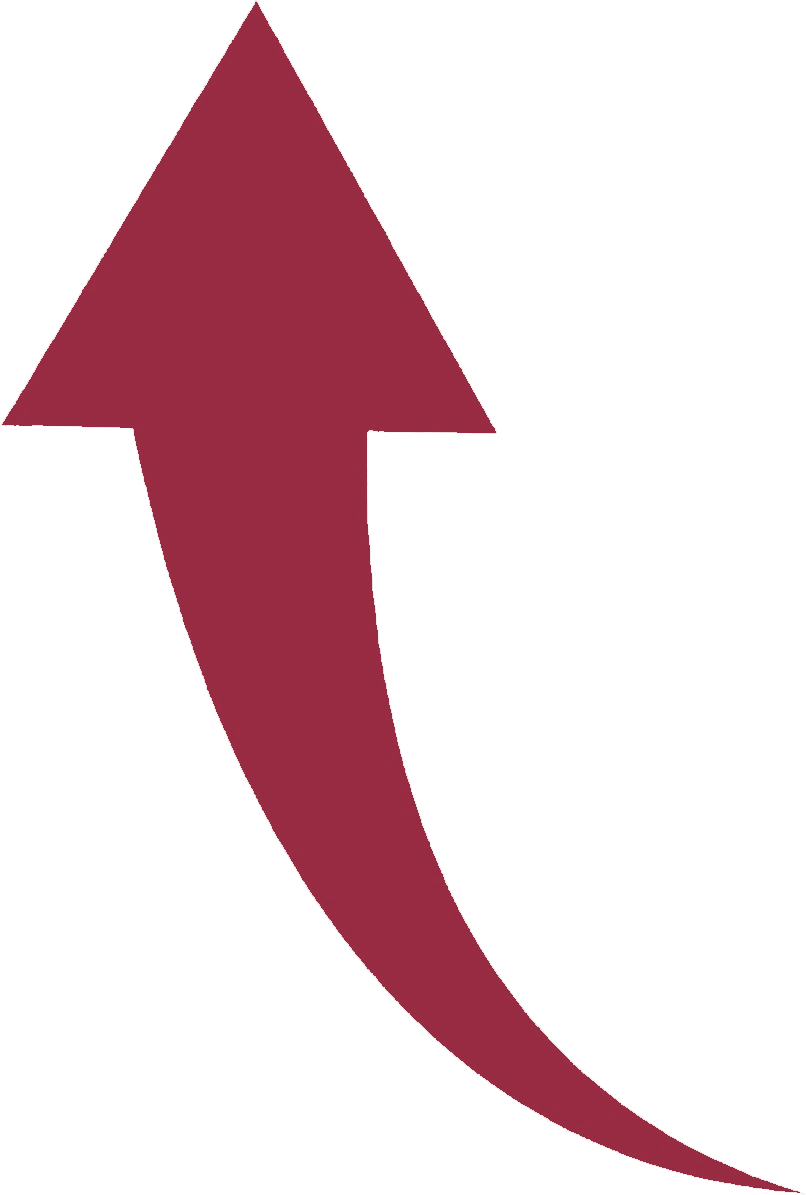 73%
94%
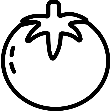 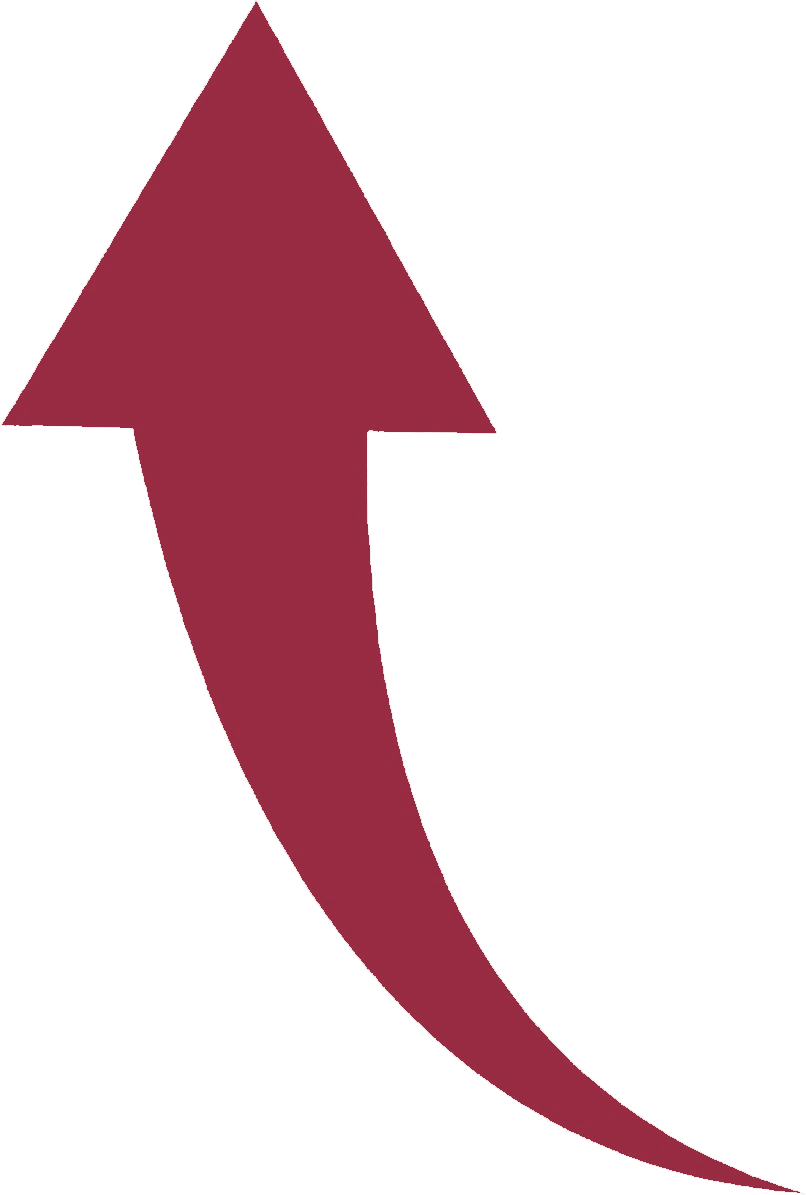 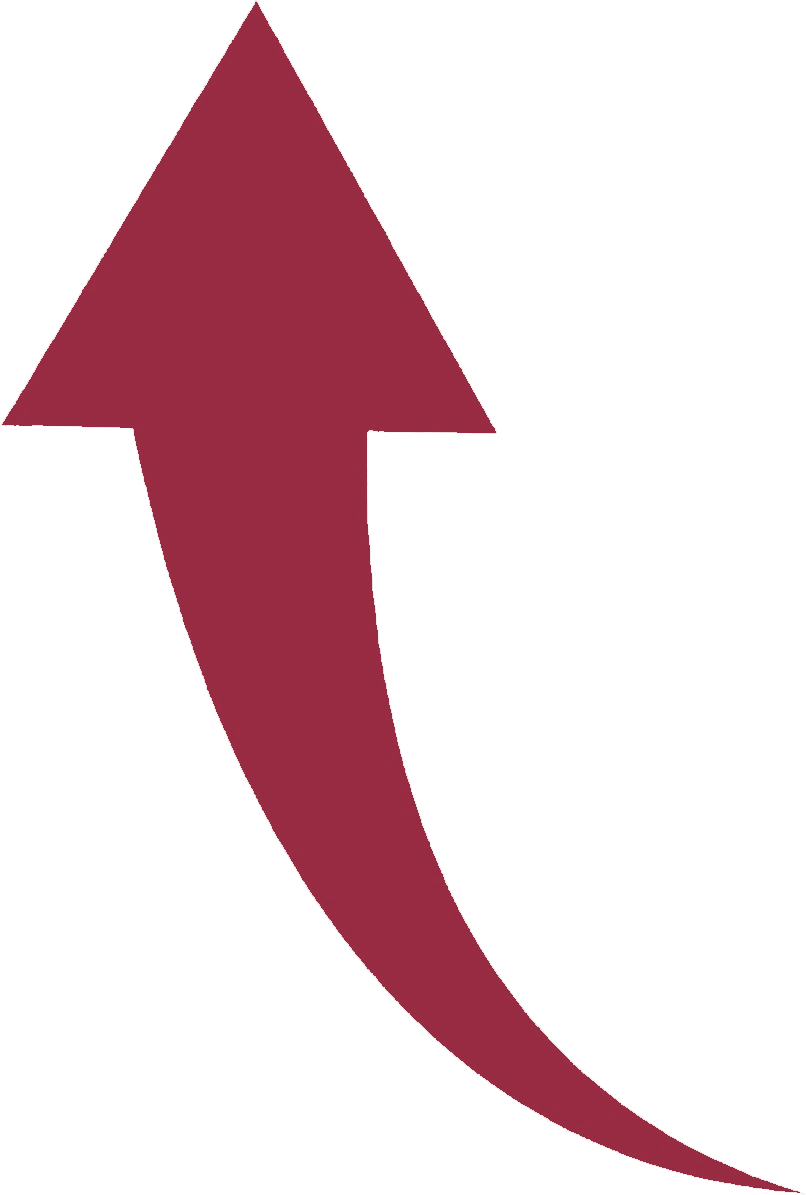 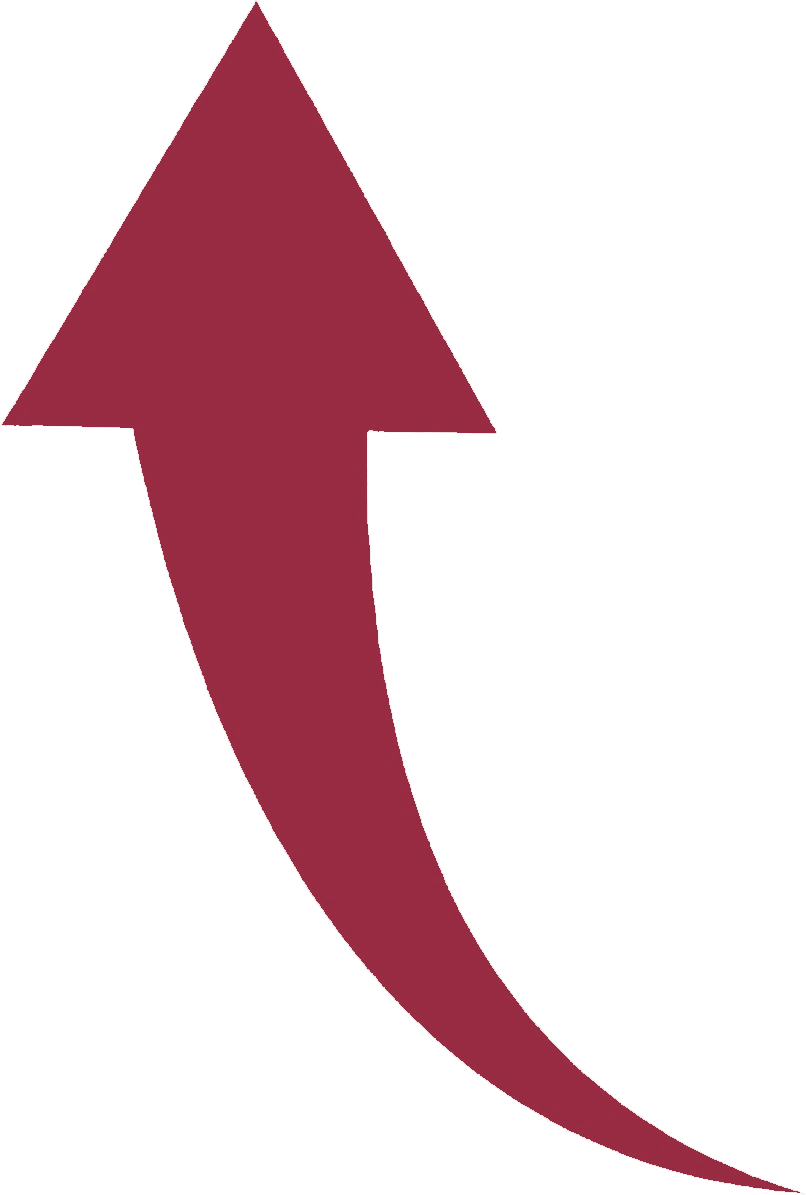 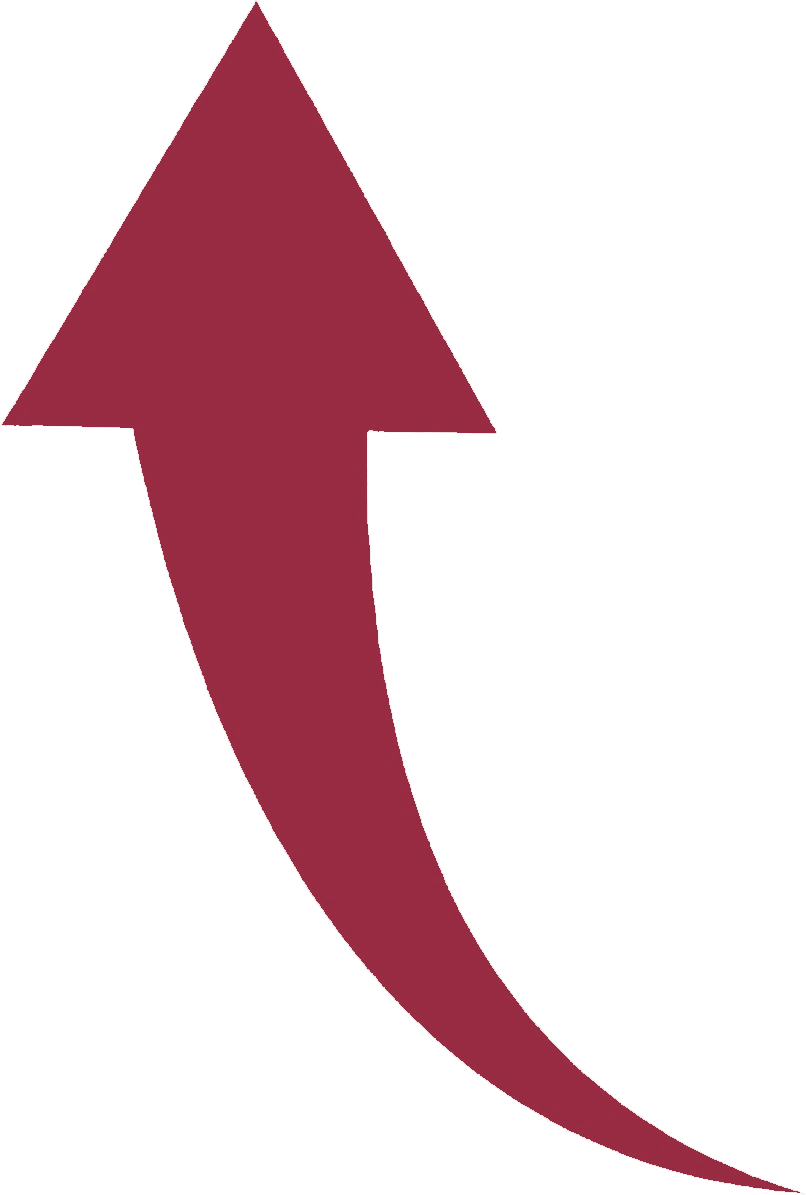 进口商价格（供应商价格+税+20%利润）
国内零售价格（截止到2022年4月）
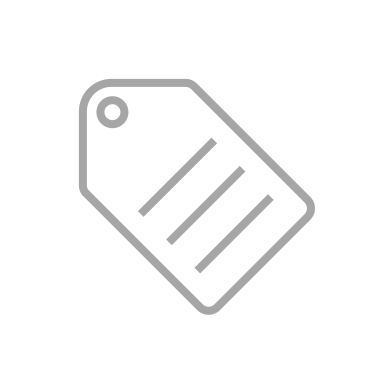 限制通货膨胀

监测货物和产品的供销情况，防止出现短缺 - SSC

必要时由政府出面进口部分产品，以直接干预的方式稳定市场价格
(日本小麦需求有90%是通过进口满足的，政府进口小麦并向市场供应)。
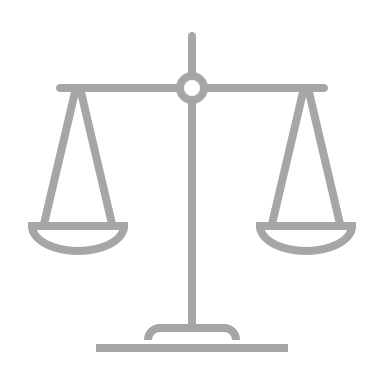 增加供应渠道

增加从中进口主要类型战略物资的国家数量，减少对单一国家的依赖性
    
例如：
大米进口：印度、日本、台湾、新加坡
蔗糖进口：阿拉伯联合酋长国、危地马拉、比利时、埃及、毛里求斯
战略商品保障和可持续供应法

建立统一的供应和资源信息系统，执行安全标准，并建设可持续供应链
   
以下国家/地区在以下领域颁布了相关法律：
日本 - 小麦和大米
韩国--大米和盐...
俄罗斯 - 肉类、面粉、糖...
美国（1970年代）--汽油
比如新加坡和匈牙利
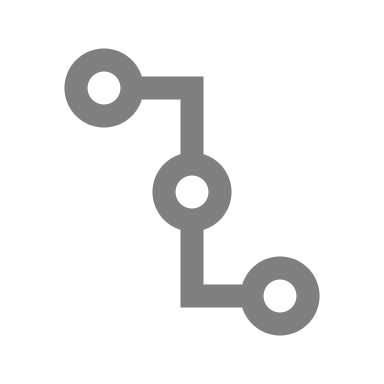 粮食供应和粮食安全保障措施简介
2.目前的粮食生产条件、区域特点、资源禀赋
粮食生产现状
主要食品的进口依赖性和供应水平
粮食供应水平
2019年/以百分比计算/
9.621亿万美元
进口
国内生产
全靠国内供应
0%
100%
肉类
0%
100%
Төмс
1%
99%
面粉
33%
67%
烘焙产品
38%
62%
蔬菜
41%
59%
牛奶和奶制品
依赖进口
49%
51%
蛋类
33%
67%
黄油，72%含量
82%
18%
牛奶
97%
3%
盐
98%
2%
水果和浆果
99%
1%
禽肉
0%
100%
植物油
完全依赖进口
0%
100%
糖
100%
0%
各类大米
0%
100%
鱼类
100%
75%
25%
100%
75%
25%
0%
50%
50%
卫生部长 2017 年 A/74 号令附录 4
推荐的加权平均人每日卡路里和营养素摄入量
资料来源：蒙古国国家统计局，2021；海关总署，2021
国际供应网络矩阵比较
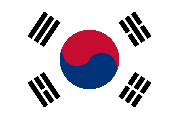 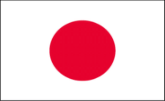 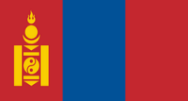 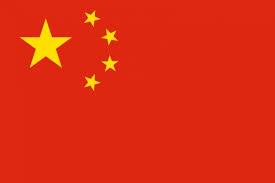 [Speaker Notes: Стандартын шардлага хангасан йлдвэрлэгчийн жагсалт -2021年全球食品安全指数- д орсон улс орнуд
1. Үнийн хүртээмжтэй байдал
2. Хүнсний хүртээмжтэй байдал
3. Хүнсний чанар, аюулгүй байдал
4. Байгалийн нөөц, чадамж]
粮食生产现状
主要粮食资源
2019年按来源划分的食品供应结构，百分比
马铃薯资源分布情况
/ 合计 182,638.2 吨/
薯类
各类大米
肉类
面粉
100%
鱼类
99.8%
3257.4
7850.5
99.7%
0%
2920.2
2353.6
肉类及肉制品
75%
24530.3
3929
1350.8
97.4%
0%
1957.2
植物油
2122.8
50%
4659.3
96.3%
2%
3179.2
2686
9852.9
25%
103803.1
87.1%
豆类
3.3%
802
水果和浆果
232,1
4163.2
445.7
193.5
69.3%
1762.3
3.4%
110.4
牛奶和奶制品
65.9%
47.0%
禽肉
476.8
63.7%
52.6%
56.0%
烘焙产品
黄油
糖及糖制品
资料来源：蒙古国国家统计局
蛋类
蔬菜
粮食生产现状
主要粮食资源
2019年按来源划分的食品供应结构（百分比）
牛肉资源分布情况
/总计413,573吨/
薯类
各类大米
肉类
面粉
100%
鱼类
99.8%
99.7%
33771.4
0%
肉类及肉制品
75%
19193.2
18728.8
97.4%
17051.9
0%
植物油
29391.9
50%
14361.7
96.3%
2%
20727.3
28559.6
25%
42860
18847.1
87.1%
3.3%
豆类
水果和浆果
40082.5
22041
69.3%
3.4%
26856.5
13422.7
14951.9
20458.8
牛奶和奶制品
65.9%
47.0%
禽肉
63.7%
52.6%
10608.9
56.0%
6302.6
烘焙产品
黄油
资料来源：MED估算，（国家统计局的统计资料）。
资料来源：蒙古国国家统计局
糖及糖制品
蛋类
蔬菜
粮食生产现状
主要粮食资源
谷物资源分布情况
/ 合计 614,497.2 吨/
2019年按来源划分的食品供应结构（百分比）
薯类
各类大米
肉类
面粉
100%
鱼类
13526
23435.8
99.8%
99.7%
28404.7
0%
37057.9
24.5
肉类及肉制品
207359.6
75%
10
Увс
97.4%
0%
34711.1
植物油
1755
50%
69718.4
96.3%
2%
15783.4
13349
Дорнод
290.2
25%
147615.8
87.1%
3.3%
豆类
水果和浆果
4897.9
0
15761.8
770.1
6.2
69.3%
3.4%
18.8
0
65.9%
47.0%
牛奶和奶制品
禽肉
63.7%
52.6%
0
56.0%
烘焙产品
黄油
糖及糖制品
蛋类
蔬菜
资料来源：蒙古国国家统计局
粮食生产现状
主要粮食资源
牛奶资源的图
/总计2,040,316.1吨/
2019年按来源划分的食品供应结构（百分比）
薯类
各类大米
肉类
面粉
100%
鱼类
8,347.8
99.8%
18,318.7
99.7%
158,328.2
0%
肉类及肉制品
75%
79,969.3
77,271.1
97.4%
55,775.1
0%
植物油
202,405.0
50%
112.014,8
96.3%
2%
83,896.0
139,713.3
25%
184,113.7
77035.3
87.1%
3.3%
豆类
水果和浆果
157,024.8
112,931.2
69.3%
3.4%
111,124.4
61490.9
67,825.0
144,294.0
65.9%
47.0%
牛奶和奶制品
禽肉
63.7%
52.6%
9,853.2
62,669.5
56.0%
57,819.5
烘焙产品
黄油
资料来源：蒙古国国家统计局
资料来源：MED估算，（国家统计局的统计资料）。
糖及糖制品
蛋类
蔬菜
粮食生产现状
主要粮食资源
糖的总进口量，68,445.9吨/年。
2019年按来源划分的食品供应结构，百分比
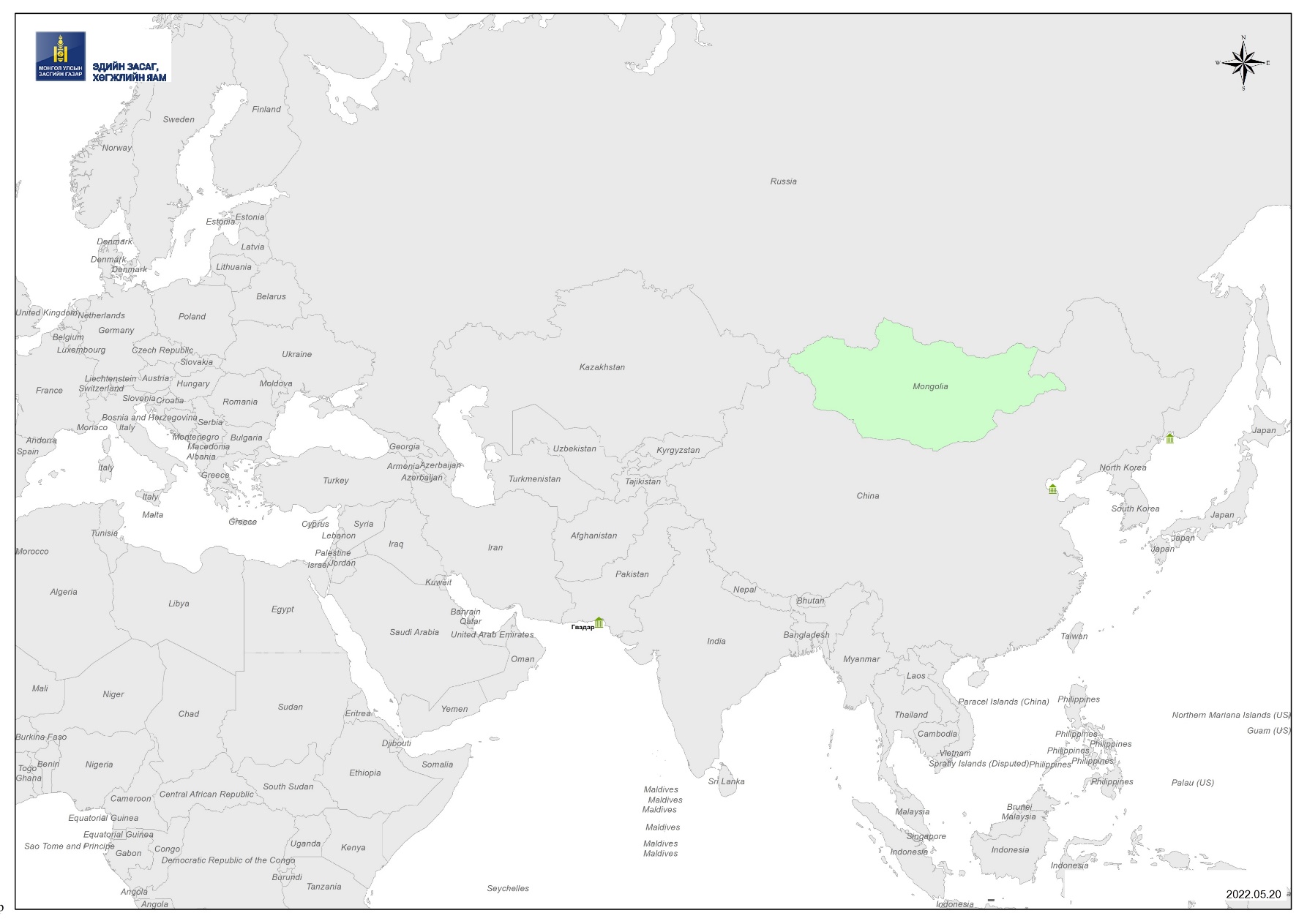 薯类
各类大米
肉类
面粉
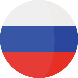 ОХУ-2,766.5
100%
99.8%
鱼类
99.7%
0%
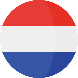 Нидерланд-26.7
97.4%
肉类及肉制品
75%
0%
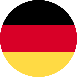 Герман-44.3
植物油
96.3%
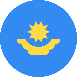 2%
Казахстан-16.8
50%
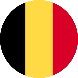 Бельги-1,393
87.1%
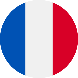 3.3%
Франц-4.5
25%
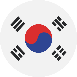 БНСУ-601
豆类
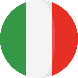 水果和浆果
Итали-482.3
69.3%
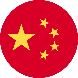 3.4%
БНХАУ-2.0
65.9%
47.0%
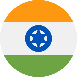 Энэтхэг-22,400.8
63.7%
52.6%
牛奶和奶制品
56.0%
禽肉
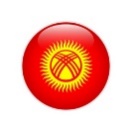 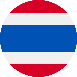 Тайланд-24,630.9
Эмират-11,008
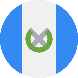 Гватемал-3,640
烘焙产品
黄油
资料来源：蒙古国国家统计局
糖及糖制品
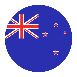 Шинэзеланд-224
Бусад-1,954
蛋类
蔬菜
资料来源：海关总署
[Speaker Notes: Дотоодын чихрийн үйлдвэрлэл ийм өндөр байх уу
https://president.mn/23851/?fbclid=IwAR3Rrwn-6IX2Anfs91xPKRbj_O7jFBsfTJnpVUfN8OTorL6r1UkU59z_6d8
2019 оны байдлаар  манайх дотооддоо 34.4т чихэр дотооддоо үйлдвэрлэсэн.]
粮食生产现状
主要粮食资源
粮食蔬菜资源分布情况
/总计121,743.4吨/
2019年按来源划分的食品供应结构（百分比）
薯类
各类大米
肉类
面粉
100%
鱼类
99.8%
5847.6
17144.9
99.7%
0%
肉类及肉制品
75%
Хөвсгөл
2506.6
2110.4
97.4%
1554.1
6318.9
0%
36498.7
植物油
50%
1495.9
96.3%
2%
1595.4
1929.6
2541
25%
1156.8
15470.8
87.1%
3.3%
豆类
水果和浆果
22289.8
378.2
69.3%
3.4%
2771.7
489.5
160.7
65.9%
47.0%
1025.4
牛奶和奶制品
禽肉
63.7%
52.6%
252.1
222.5
56.0%
986.2
烘焙产品
黄油
资料来源：蒙古国国家统计局
糖及糖制品
蛋类
蔬菜
粮食生产现状
主要粮食资源
鸡类产品资源分布情况
/总计80.793万吨/
2019年按来源划分的食品供应结构（百分比）
薯类
各类大米
肉类
面粉
100%
鱼类
99.8%
1.2
29.9
99.7%
0%
肉类及肉制品
75%
398.5
97.4%
9.5
0%
植物油
50%
11.3
96.3%
2%
7.7
1.1
2.9
25%
87.1%
3.3%
豆类
水果和浆果
333.9
5.6
69.3%
3.4%
4.0
65.9%
47.0%
牛奶和奶制品
禽肉
63.7%
52.6%
蛋类进口
56.0%
总计-195.8 /百万./
烘焙产品
黄油
俄罗斯-192.3 /百万 /
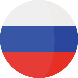 资料来源：蒙古国国家统计局
糖及糖制品
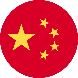 中国-0.8 /百万 /
蛋类
蔬菜
其他-2.7个/百万/
资料来源：海关总署
粮食生产现状
主要粮食资源
苹果和梨的进口总量/16,842.3吨/。
2019年按来源划分的食品供应结构（百分比）
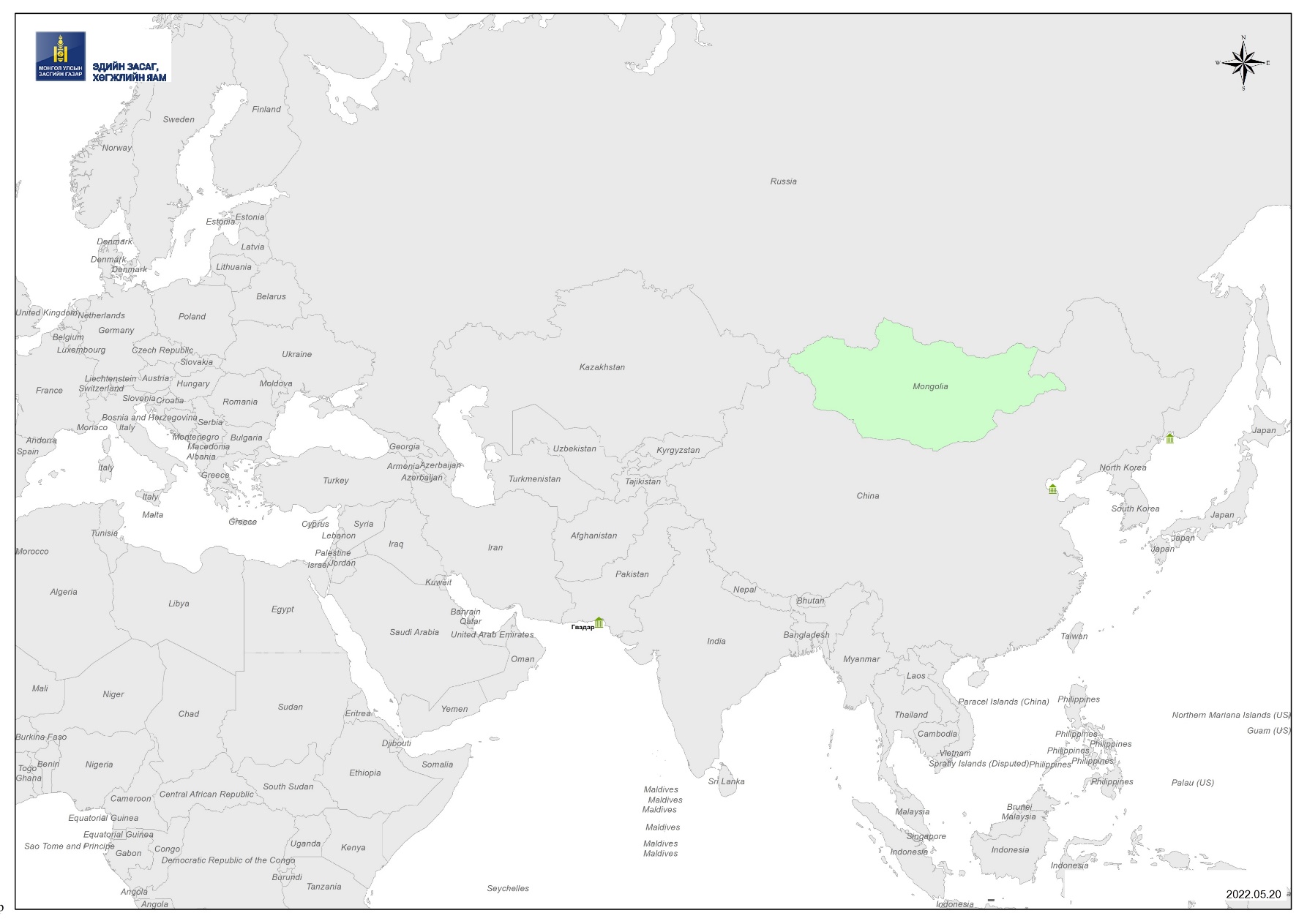 薯类
各类大米
肉类
面粉
100%
鱼类
99.8%
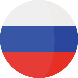 俄罗斯-176.2
99.7%
0%
肉类及肉制品
75%
97.4%
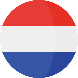 荷兰-26.7
0%
植物油
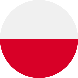 50%
波兰-9,686
96.3%
2%
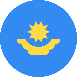 哈萨克斯坦-16.8
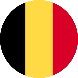 比利时-1,894.3
25%
87.1%
3.3%
豆类
水果和浆果
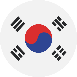 韩国-176.2
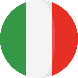 意大利-482.3
69.3%
3.4%
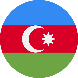 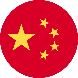 阿塞拜疆-252
中国-3,334.1
65.9%
47.0%
牛奶和奶制品
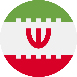 伊朗-53.1
禽肉
63.7%
52.6%
56.0%
烘焙产品
黄油
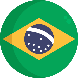 巴西-8.7
资料来源：蒙古国国家统计局
糖及糖制品
蛋类
蔬菜
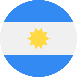 阿根廷-55
其他-623.6
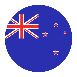 新西兰-224
资料来源：海关总署
粮食生产现状
主要粮食资源
植物油进口总额 /9,383.2 吨/
2019年按来源划分的食品供应结构（百分比）
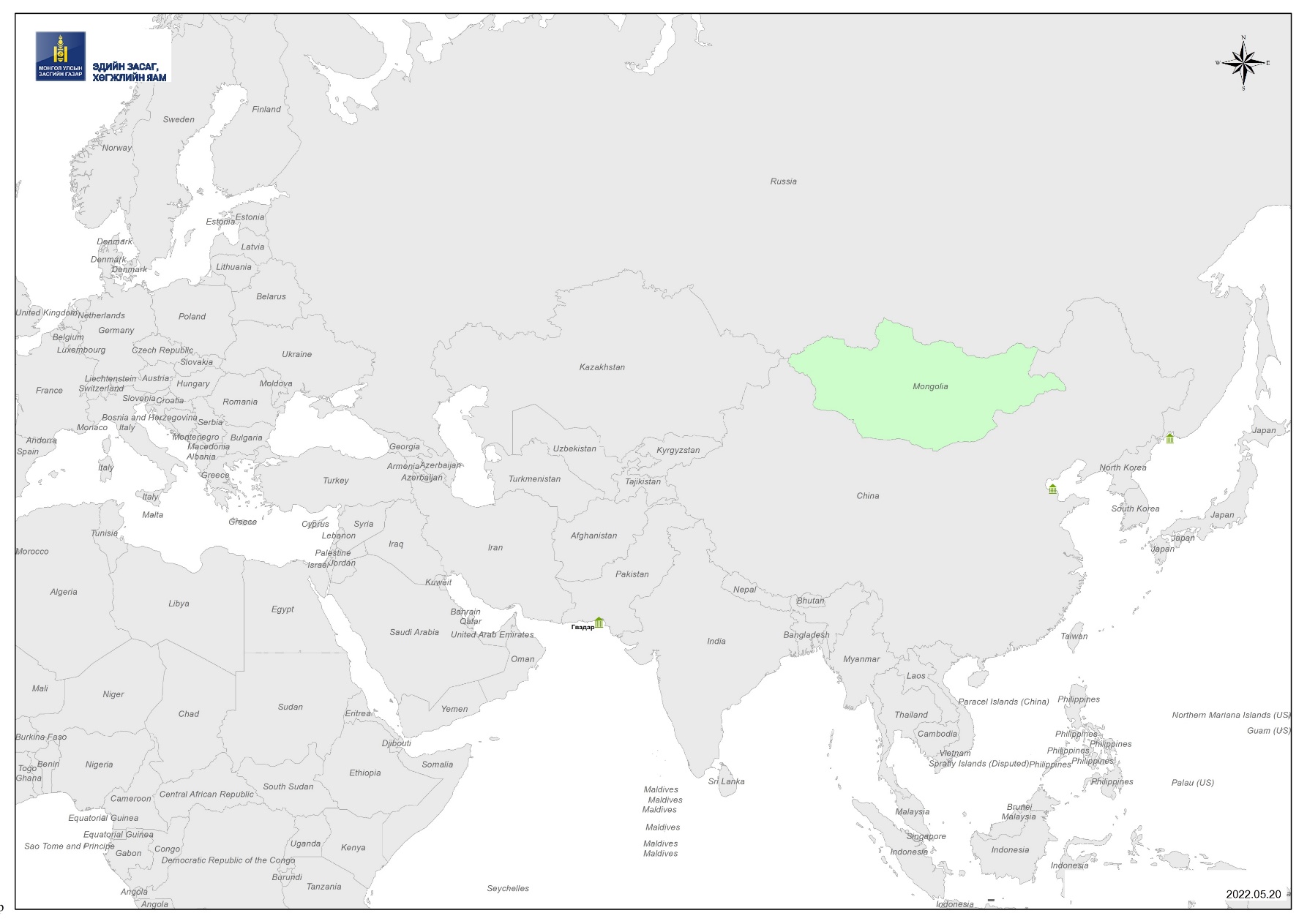 薯类
各类大米
肉类
面粉
100%
鱼类
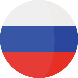 俄罗斯-8,993.9
99.8%
99.7%
0%
肉类及肉制品
75%
97.4%
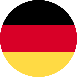 0%
德国-32.5
植物油
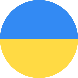 乌克兰-342.8
50%
96.3%
2%
25%
87.1%
3.3%
豆类
水果和浆果
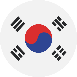 韩国-6.6
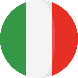 意大利-3
69.3%
3.4%
65.9%
47.0%
牛奶和奶制品
禽肉
63.7%
52.6%
56.0%
烘焙产品
黄油
资料来源：蒙古国国家统计局
糖及糖制品
蛋类
蔬菜
其他-4.3
资料来源：海关总署
粮食生产现状
主要粮食资源
大米进口总量/49,004.2吨/
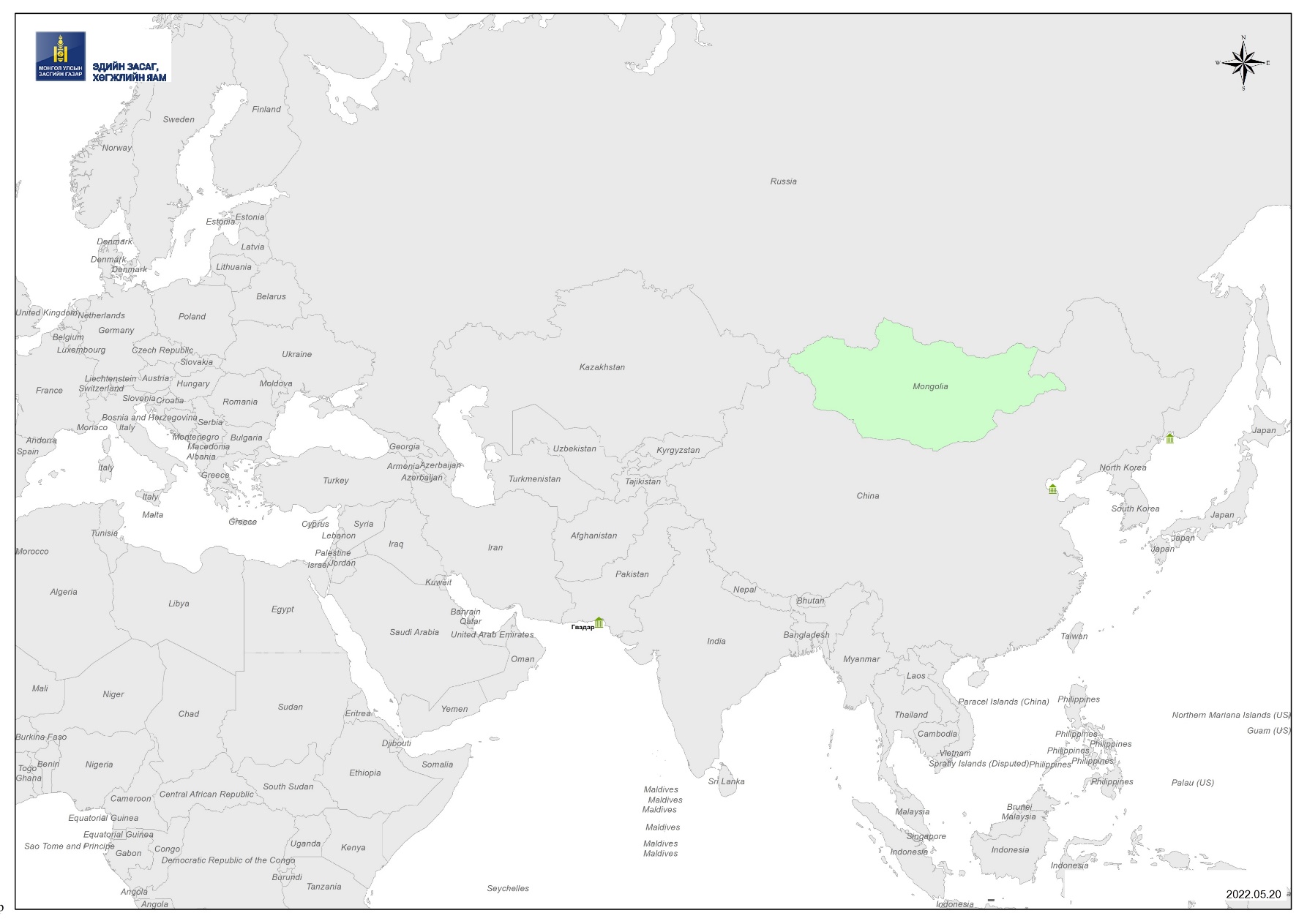 2019年按来源划分的食品供应结构（百分比）
薯类
各类大米
肉类
面粉
100%
鱼类
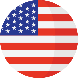 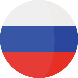 美国-242.5
99.8%
俄罗斯-12,655.4
99.7%
0%
肉类及肉制品
75%
97.4%
0%
植物油
50%
96.3%
2%
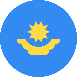 哈萨克斯坦-1823.8
25%
87.1%
3.3%
豆类
水果和浆果
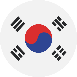 韩国-32
69.3%
3.4%
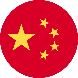 中国-15,248
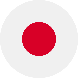 日本-208
65.9%
47.0%
牛奶和奶制品
禽肉
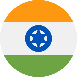 63.7%
52.6%
印度-240.5
56.0%
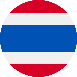 泰国-165.1
烘焙产品
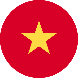 越南-18,210
黄油
资料来源：蒙古国国家统计局
糖及糖制品
蛋类
蔬菜
其他-31.1
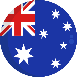 澳大利亚 17%
资料来源：海关总署
粮食生产现状
农业物流、供应中心、生产、集群发展所在地
食品生产资源全绿色发展谷
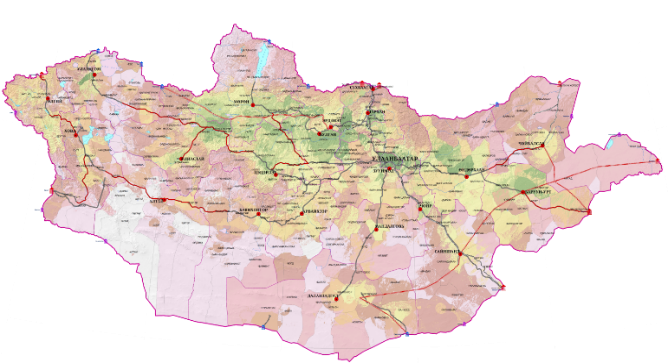 乌列盖
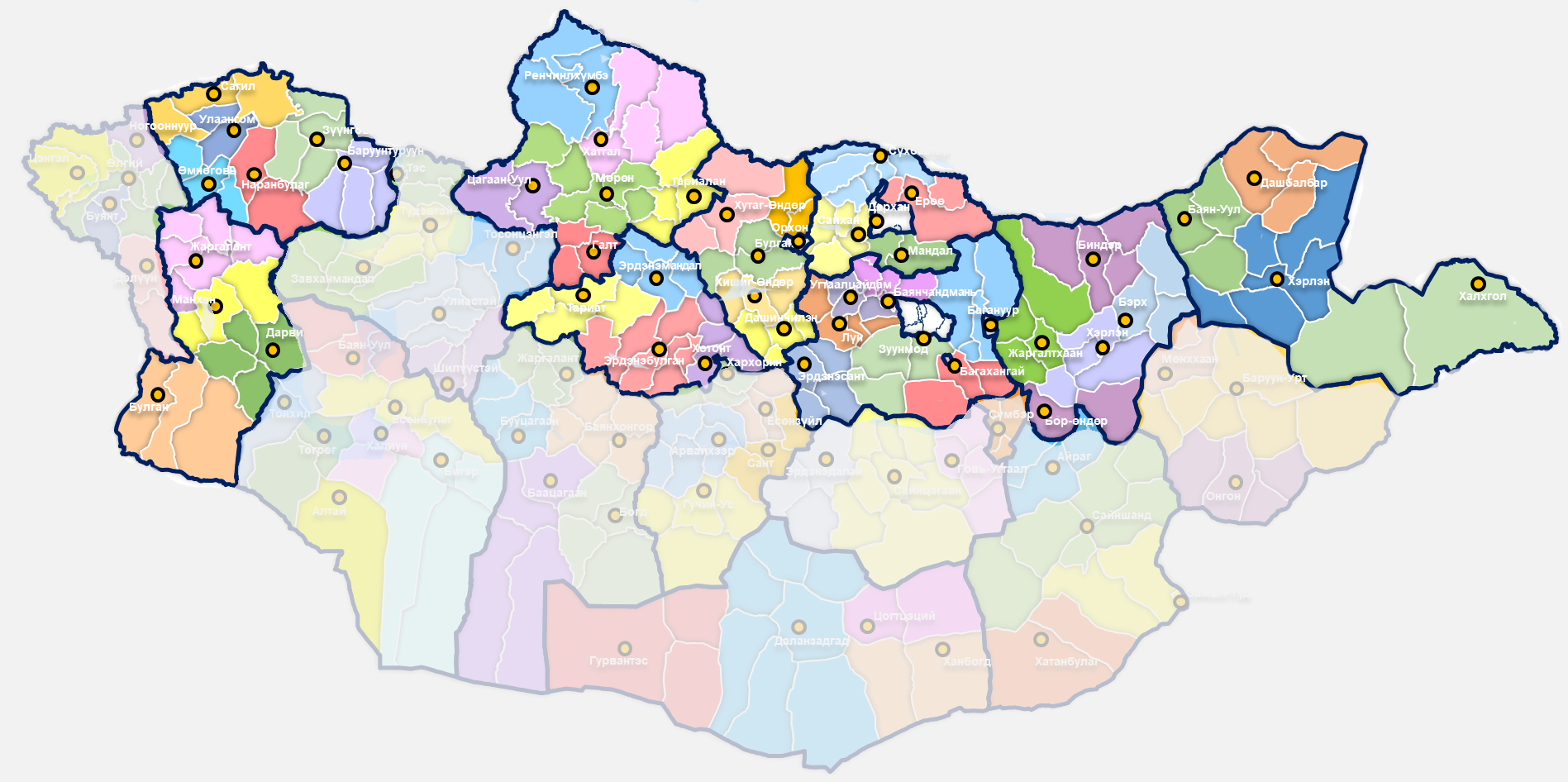 乌里雅苏合
+
=
阿尔泰
西乌尔特
巴彦洪戈尔
整个经济中的微观领域是增长的核心
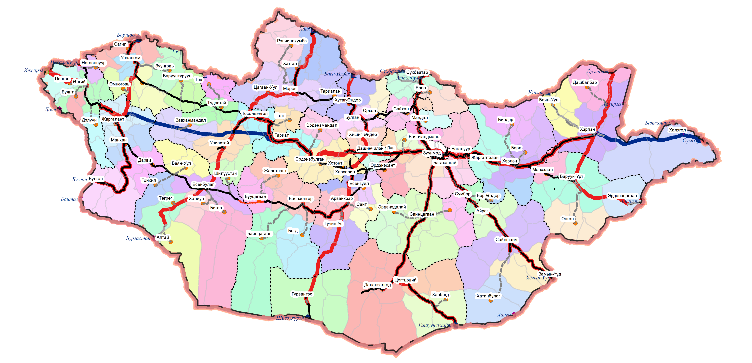 曼达勒戈壁
阿尔拜赫雷
赛音山达
达兰扎德嘎德
资料来源：MED 的估算
粮食供应和粮食安全保障措施简介
3.粮食生产集群和供应网络建设的国际经验
短期解决方案
战略库存的综合运输和仓储的电子系统
专门许可、运输、存储的集成虚拟系统
统一税务管理系统
综合税务管理系统
如果未在增值税系统中登记，许可证将被吊销
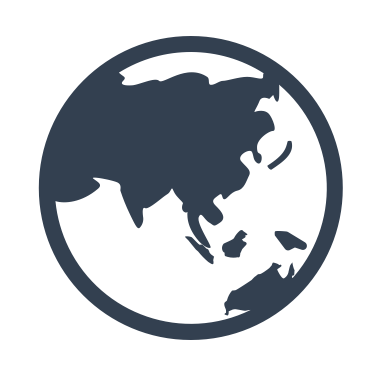 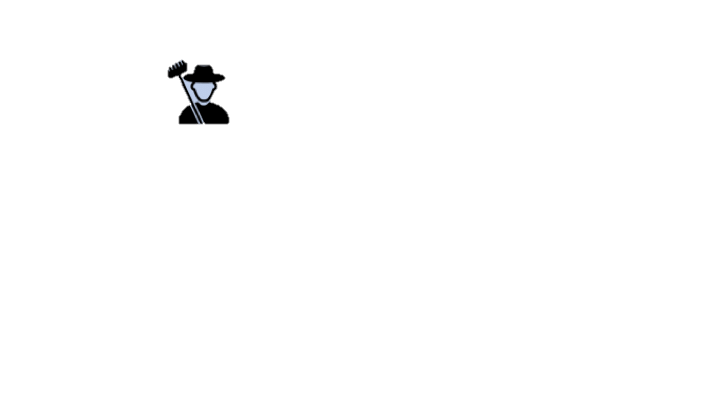 电子申报系统
2019年统一库存系统
电子申报系统
2019年统一库存系统
资源信息
资源信息
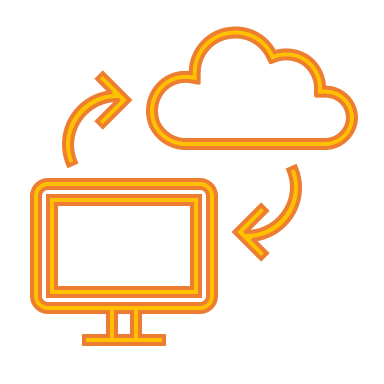 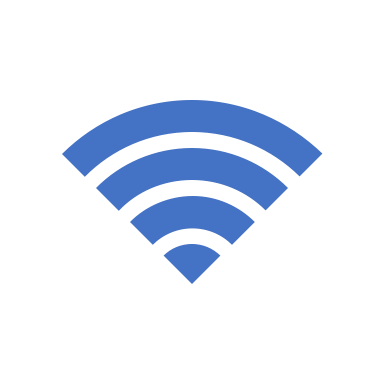 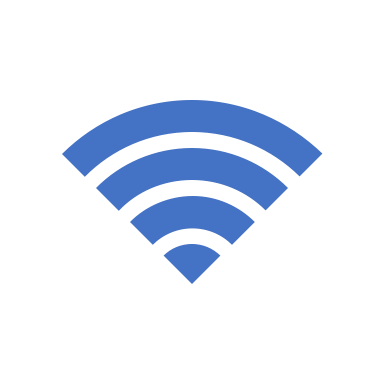 国外供应商
海关部门
物流中心
供应商
（农民）
进口企业
国内工业和企业
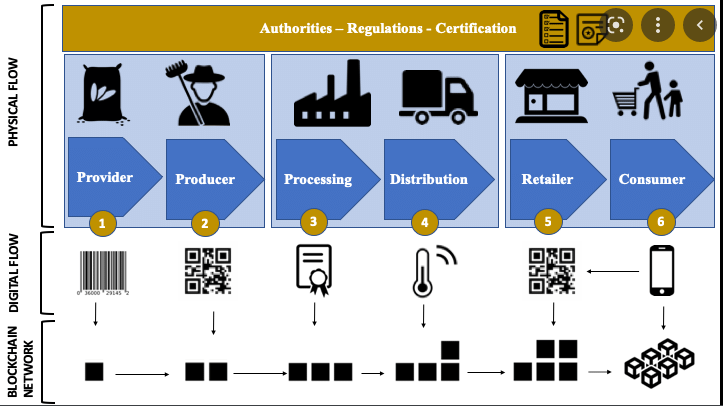 肉类
牛奶
面粉
蔬菜
精致蔬菜
盐
...
大米
糖
药物
水果
...
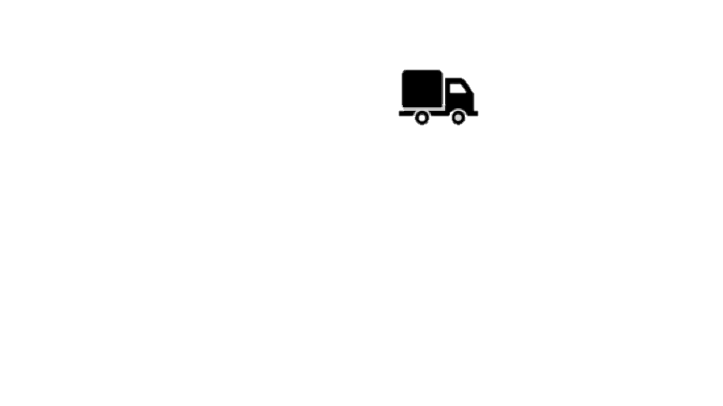 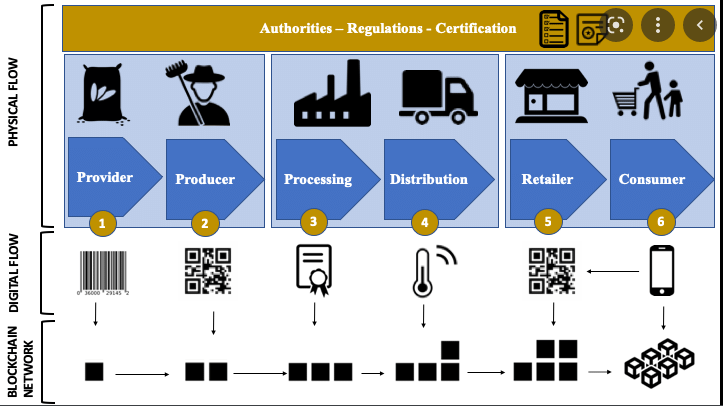 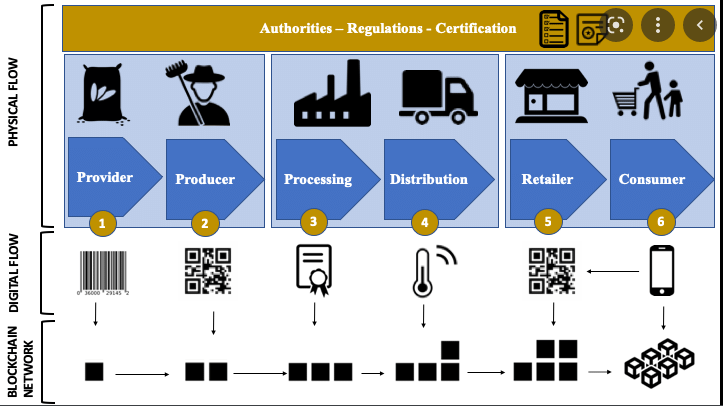 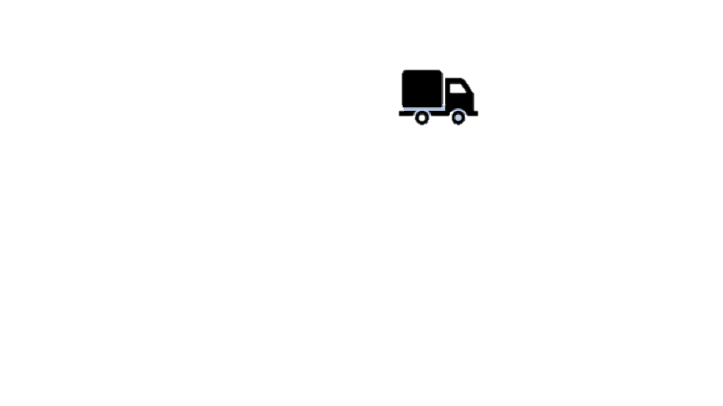 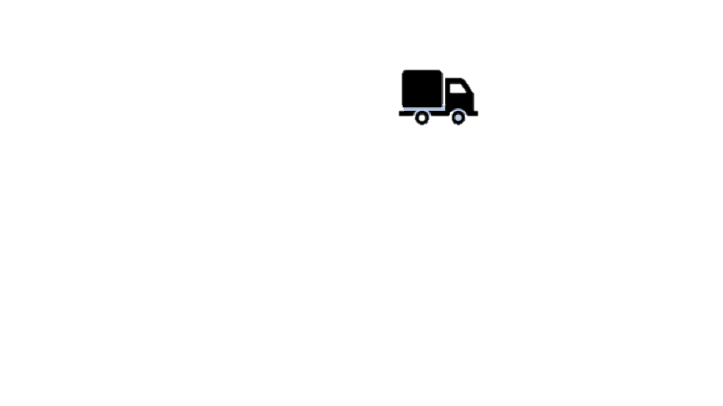 执照
执照
标准品供应商名单
采购申请
对每一件国产产品进行编码
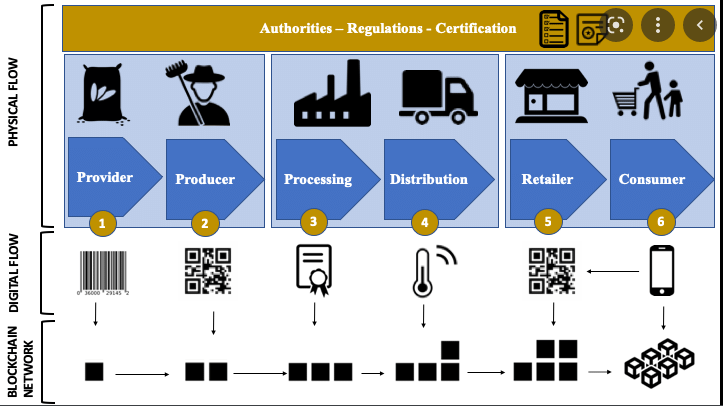 使用中的系统
电子申报系统
价值
综合税务管理系统

电子申报系统

综合库存系统

E-Barimt （蒙古国税务总局推出的在线服务平台）
统一税务管理系统 (UTS)
统一税务管理系统 (UTS)
零售商
建立市场公平竞争，抑制价格上涨。
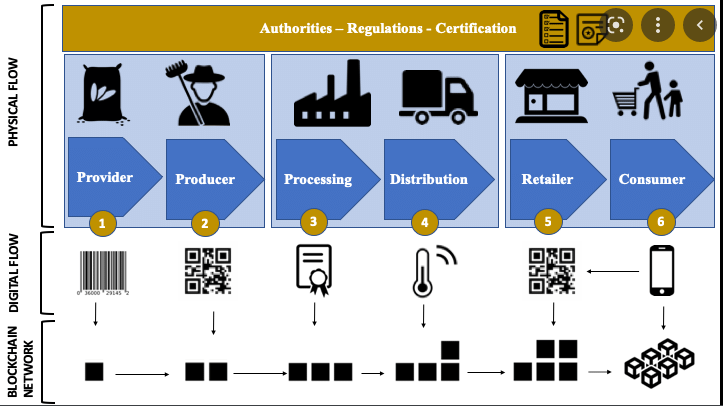 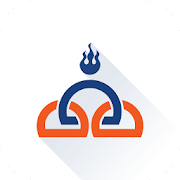 关于食品安全和标准的信息
E-Barimt （蒙古国税务总局推出的在线服务平台）
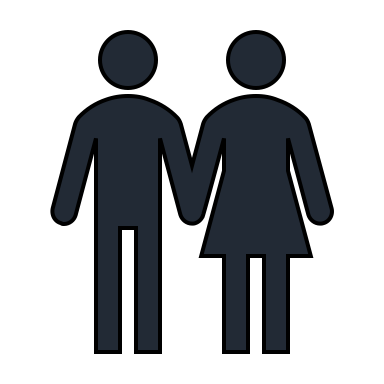 限制交叉销售。
用户
政府对粮食供应和安全的监管 - 三个级别
宏观上
/法律环境/
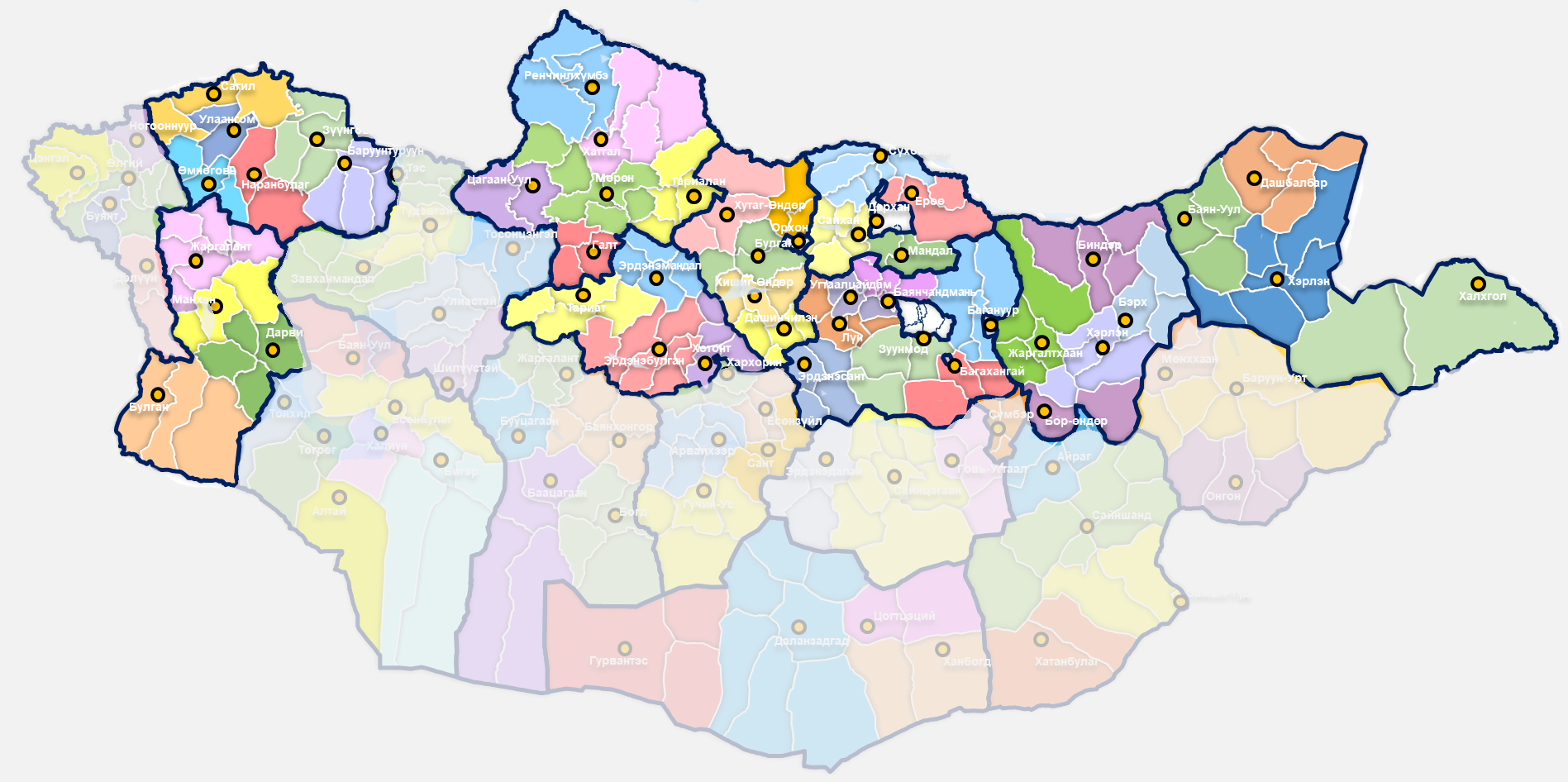 中层
/优化/
土地组织
БХБЯ
地点
/资源/
ХХААХҮЯ
微观上
/ 项目管理/
注册和跟踪协议
ХХААХҮЯ, ЭЗХЯ, ГТСМТТ
投资：
ЭЗХЯ, СЯ
农业的物流和供应中心
ХХААХҮЯ
工程基础设施
БХБЯ, ЭХЯ
研究机构
ХААИС, ШУА
资助计划
ХХААХҮЯ, СЯ
仓库
ХХААХҮЯ, БХБЯ
执照
ХХААХҮЯ, ХЗДХЯ
高速公路
ЗТХЯ
控制
检查
МХЕГ
项目管理
ХХААХҮЯ, ...
合作社与伙伴关系
ХХААХҮЯ,
人力资源
БСШУЯ,
ХХААХҮЯ
联合批发市场
ХХААХҮЯ, ...
交通运输
物流
ЗТХЯ
供应商
ХХААХҮЯ
食品实验室
МХЕГ
公共采购
БСШУЯ, ...
非关税监管
Яамдууд
财政援助
СЯ, ЭЗХЯ
税收政策
СЯ
综合电子管理系统 - 研究和成果
关于协议的建议
建议对议会决议草案进行以下补充
在协议第 2 部分规定，“建立统一的战略物资供应和资源信息系统，执行安全标准，起草关于‘战略物资安全和可持续供应’的法律；

在协议的第3部分规定，"为了可持续组织战略物资的物流和供应链，确认系统将转为在线形式，并将创建和引入运输和储存的综合电子系统"。

在协议第3部分规定，“确定项目融资方案细节，支持培育新的投资源，通过政府采购支持最终产品需求”；

在决议草案第3部分规定，"联通食品生产供应链上的仓库、物流和供应中心所在地与国家高速公路系统"。
谢谢
大家